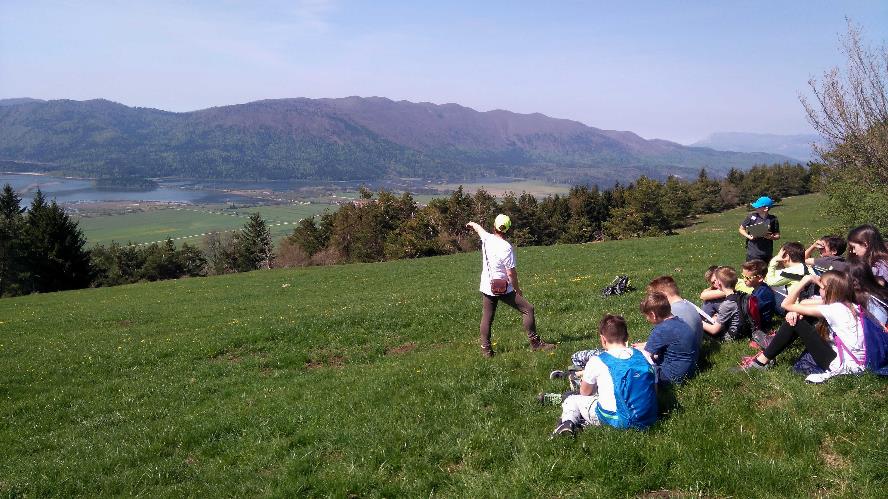 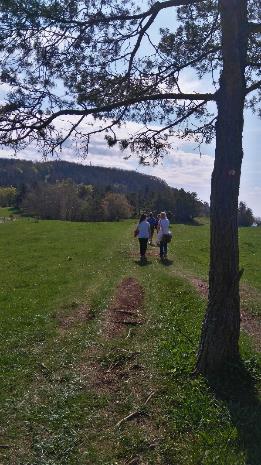 DC CŠOD – program „Reka sedmih imen“ – na Slivnico z učenci OŠ Dobrova, 
23. aprila, 2018
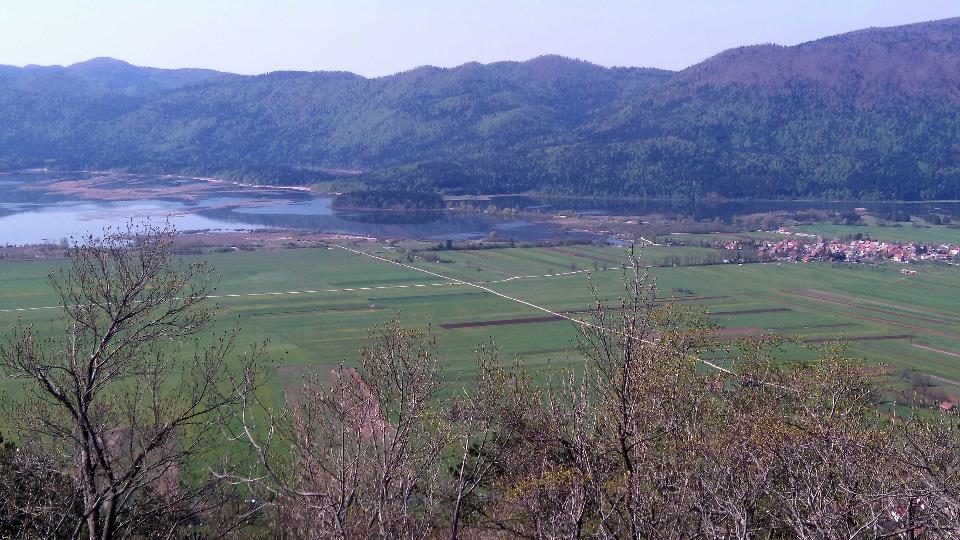 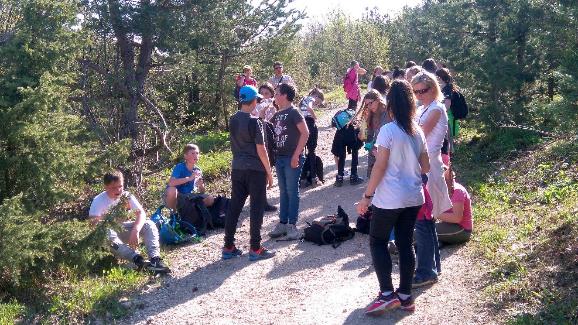 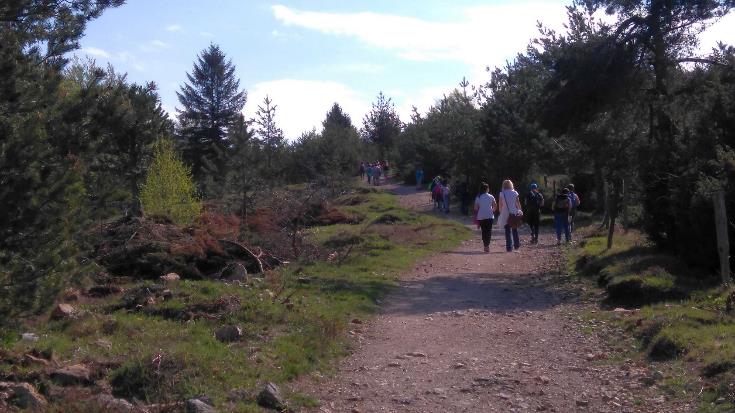 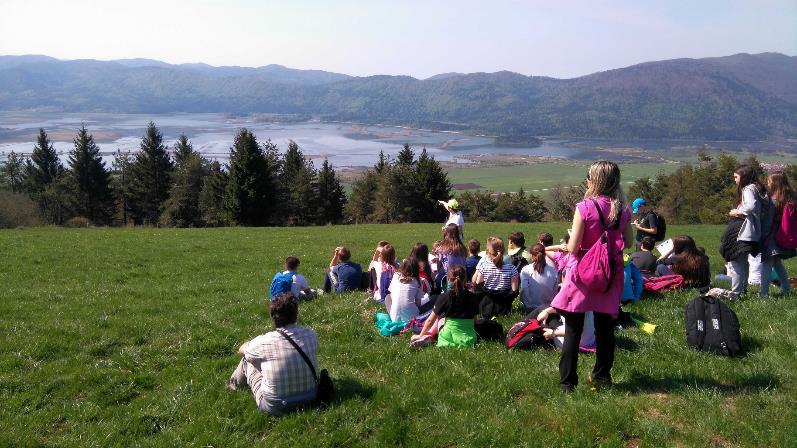 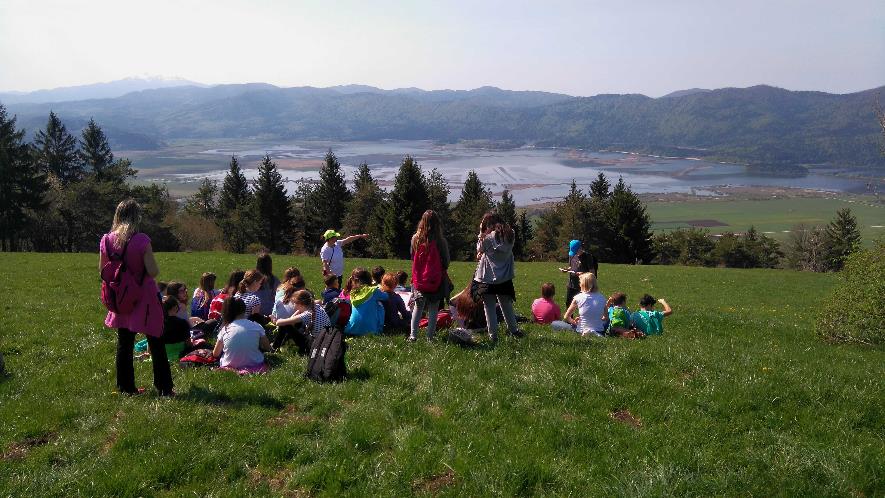 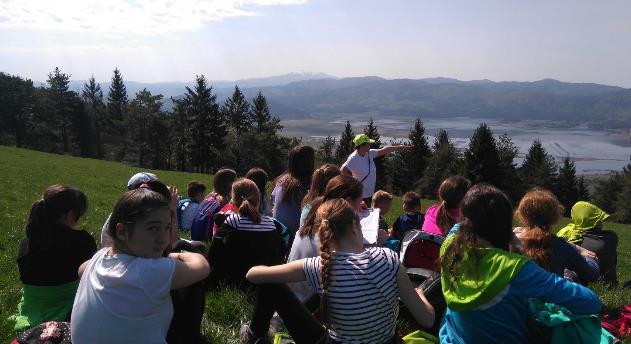 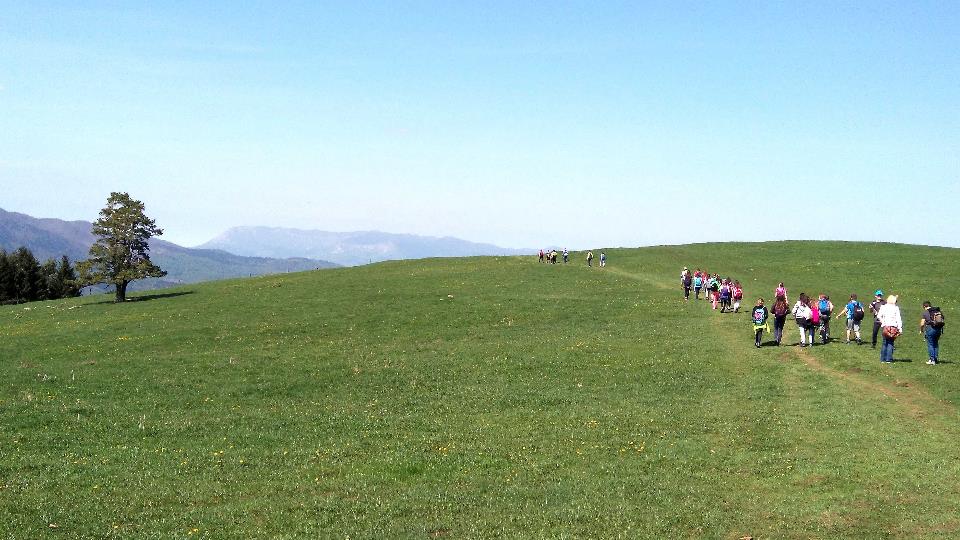 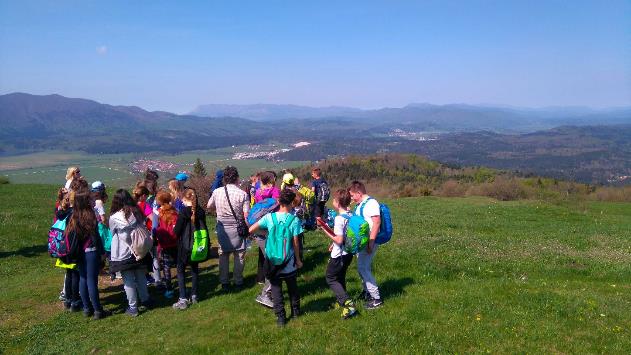 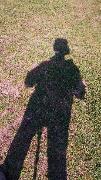 …v nova obzorja,
Srečno, Franci